First example
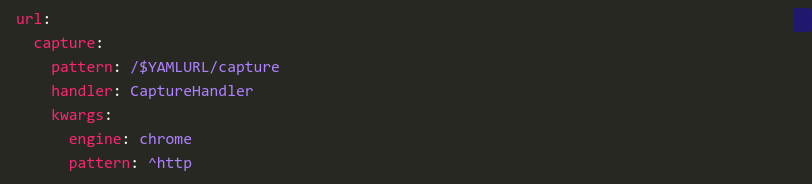